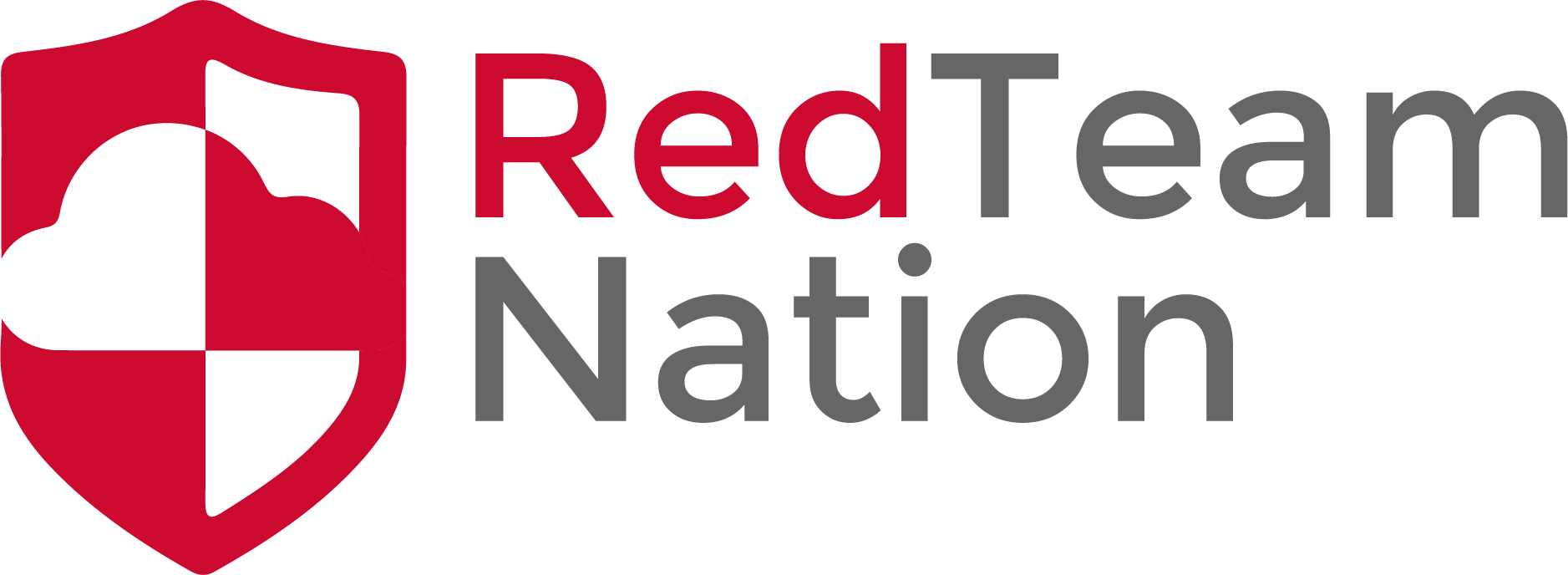 Windows Tokens
CEO/Lead Instructor: Brandon Dennis, OSCP
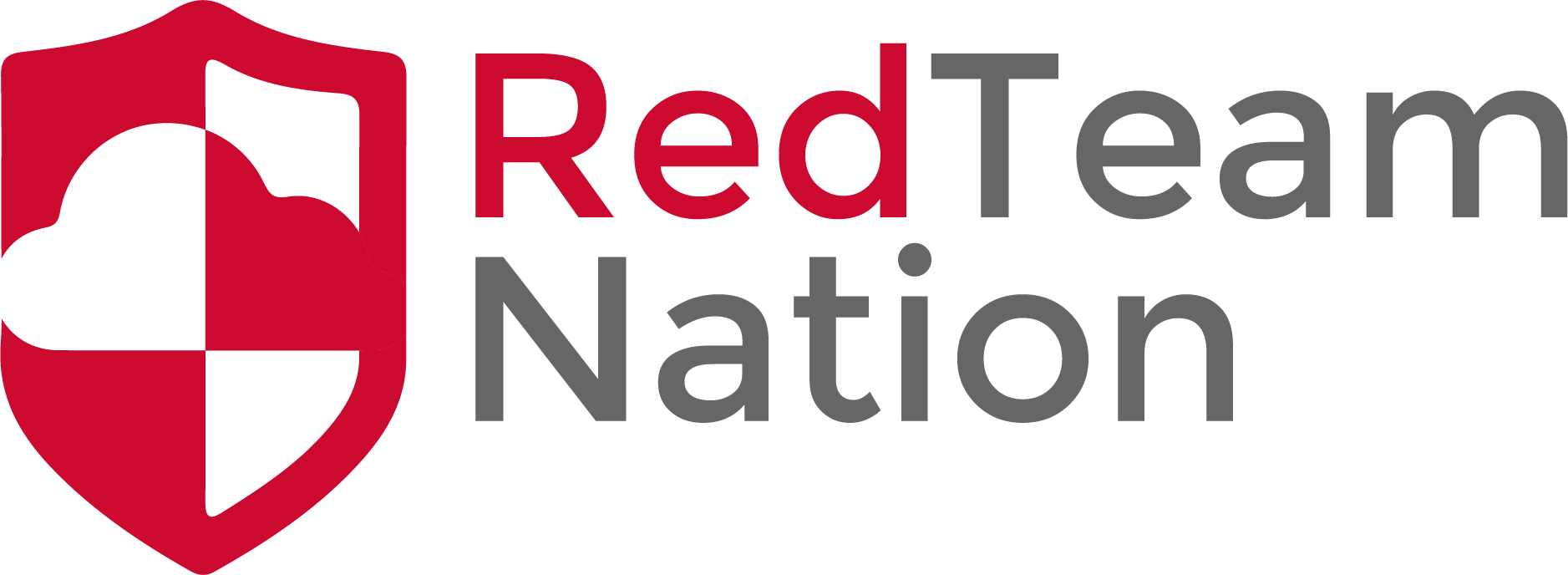 What is a Token
It is an object that describes the security context of a process
This is created upon login
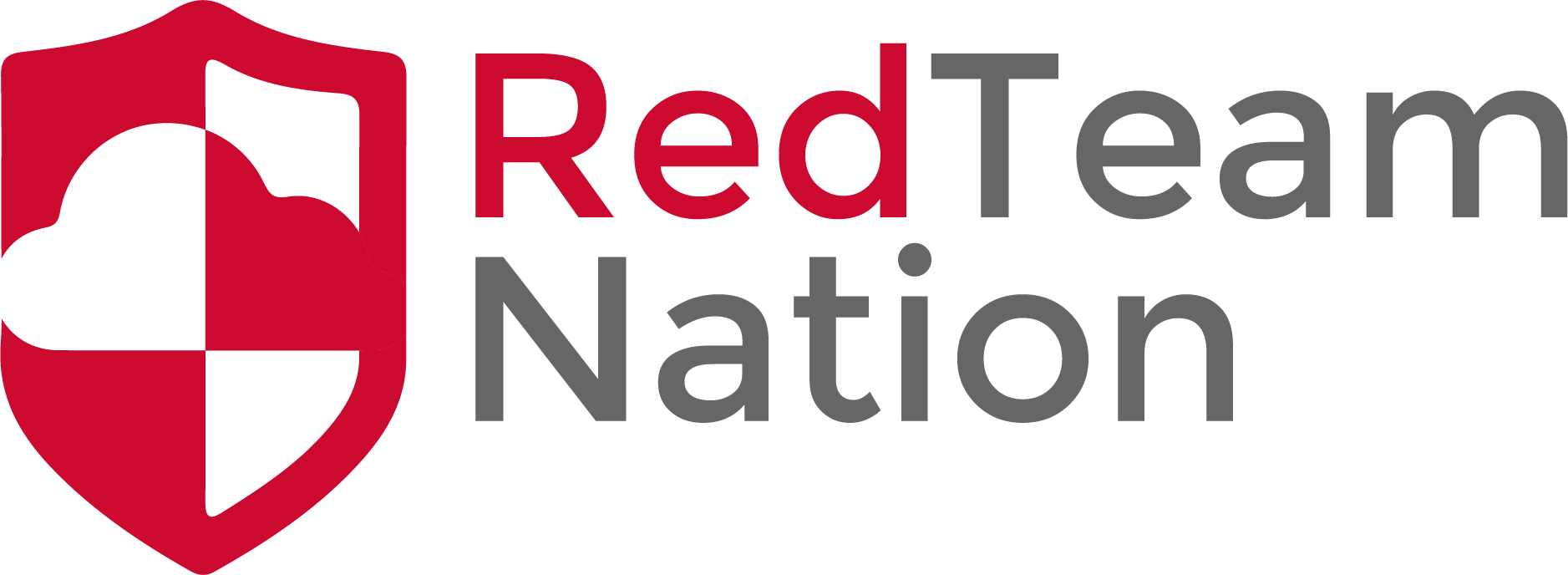 What is in a Token?
Users SID
SID of any groups the user belongs to
Logon SID that identifies the logon session
List of privileges the user or group has
Owner SID of the user who created this one
SID of primary group, normally the first group they were apart of
Default ACL when a user does not have one setup ahead of time
Source of the access token, such as local system or a domain
Type of Token, primary or impersonation 
Optional list of Restricted Tokens
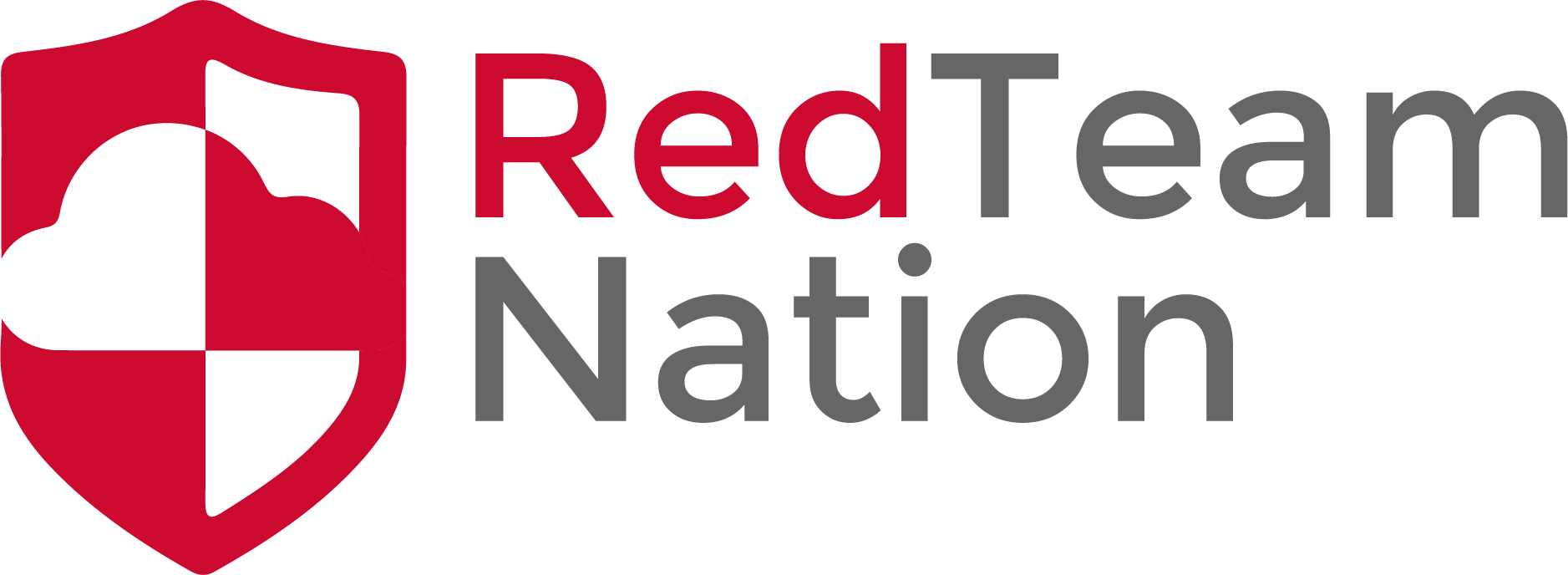 Types of Tokens
Primary
The standard access token that is provided to the user upon login
Impersonation
This is done when a process needs to run as another user
Restricted
This is used when the CreateRestrictedToken api call is performed. The restricted part may be needed when a user only needs a smaller scope of access than the original primary token
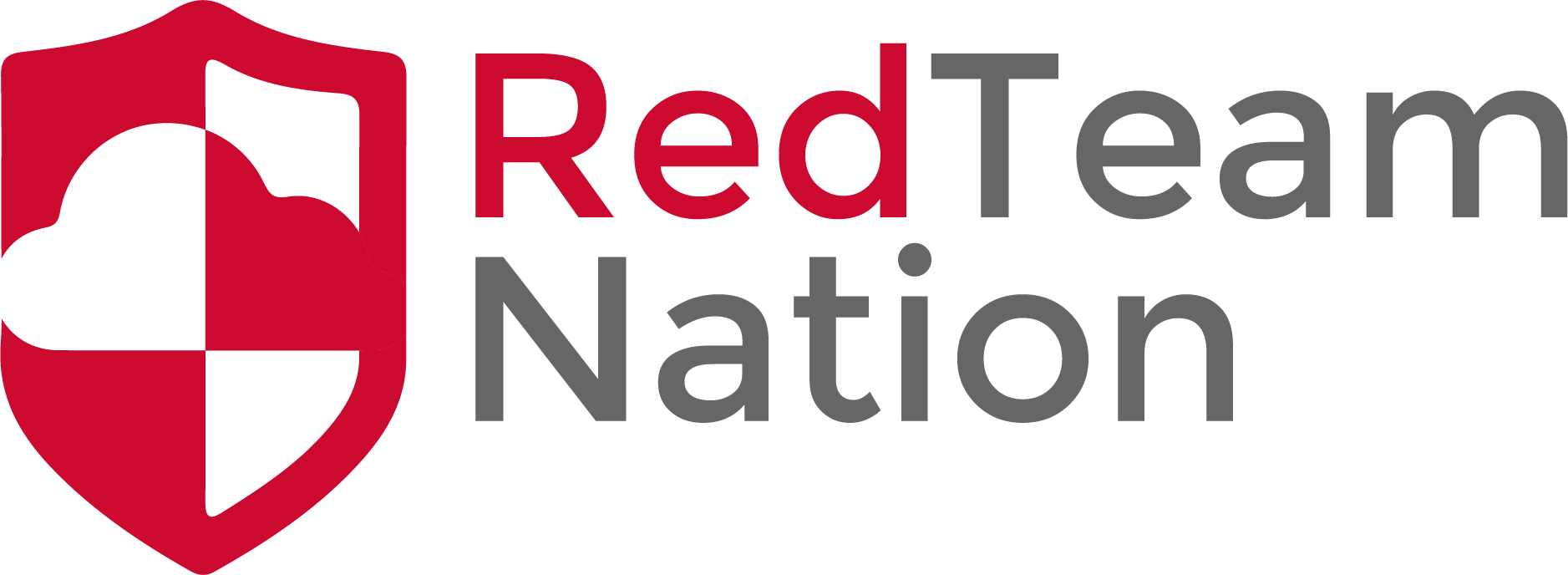 Where are they used?
A token is normally attached to an object called a Security Descriptor
The Security Descriptor is passed to most functions that requires permissions to be taken into account
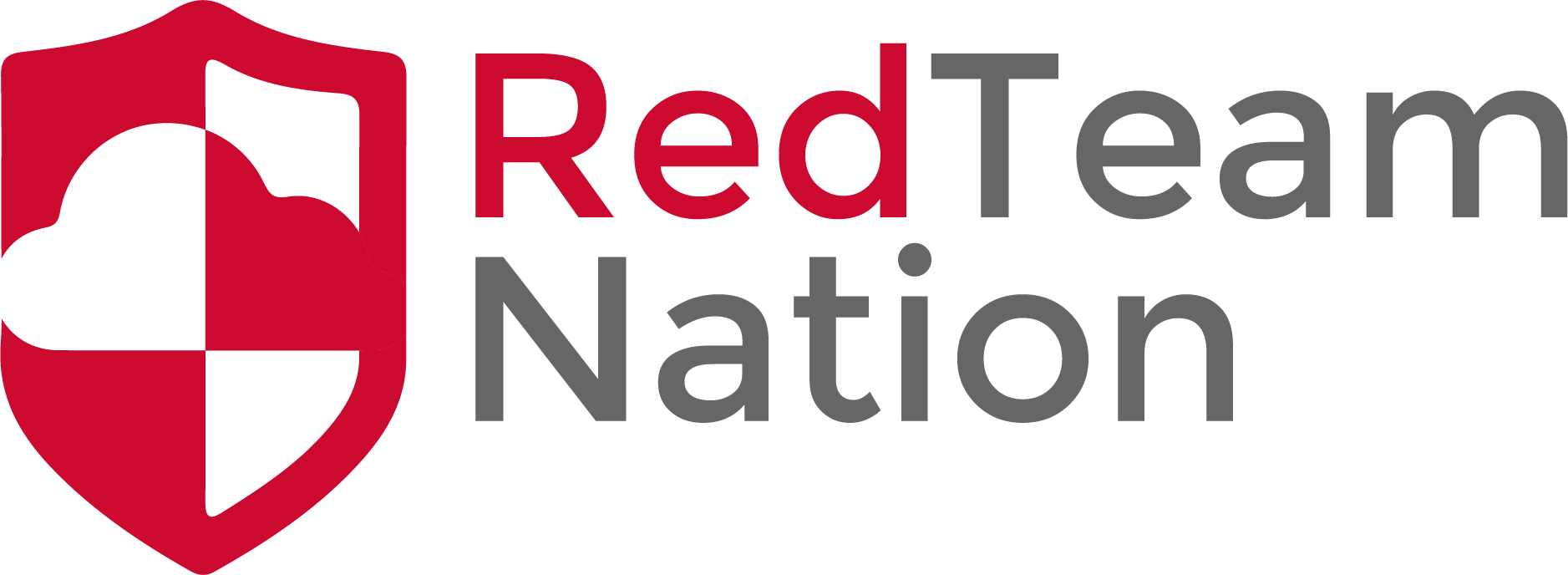 Useful to an Attacker?
YES!
Once the attacker has been able to gain admin access to the machine they can use an impersonation token to gain the rights as another user on the system
This is useful for moving laterally across a network as that user may have admin rights on more than just the machine you popped!